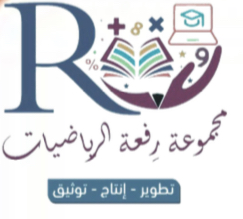 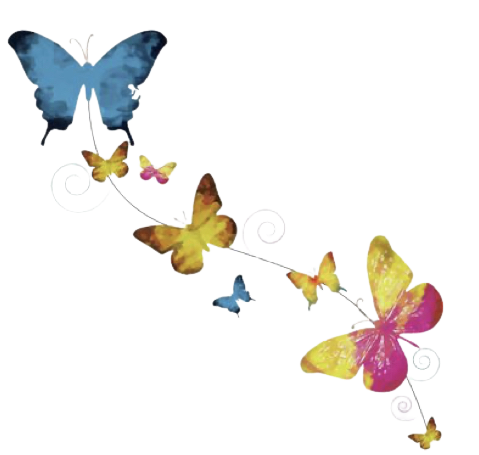 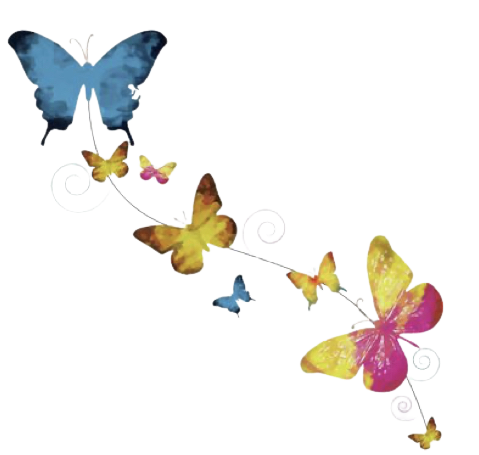 الفصل ٧ -استكشاف  تمثيل القسمة بنموذج
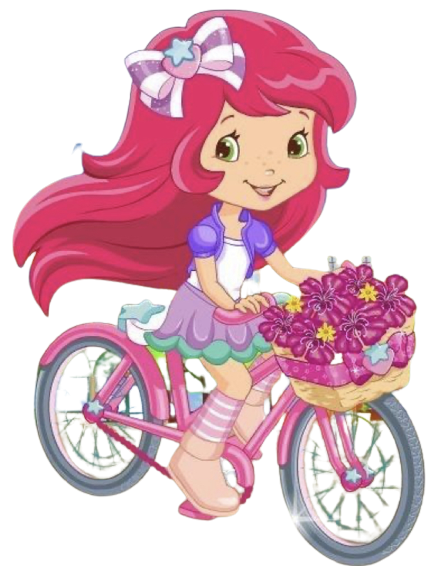 أ/ فاطمة جبران
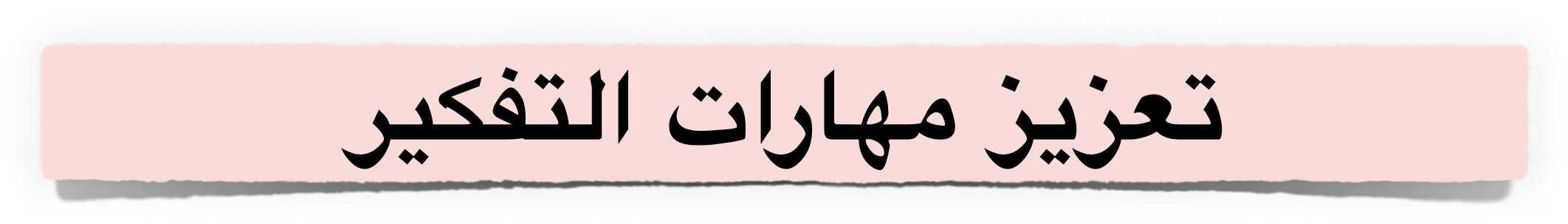 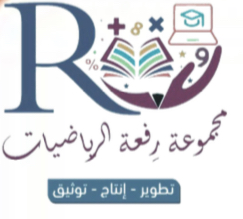 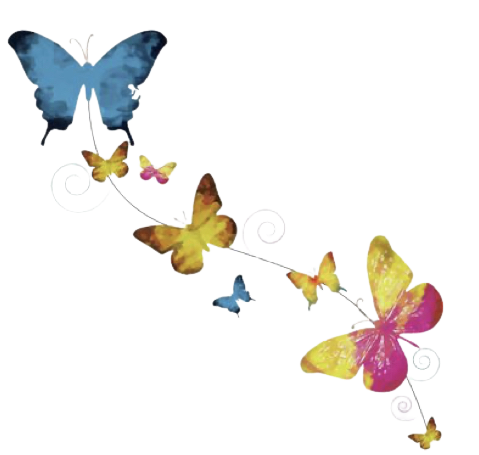 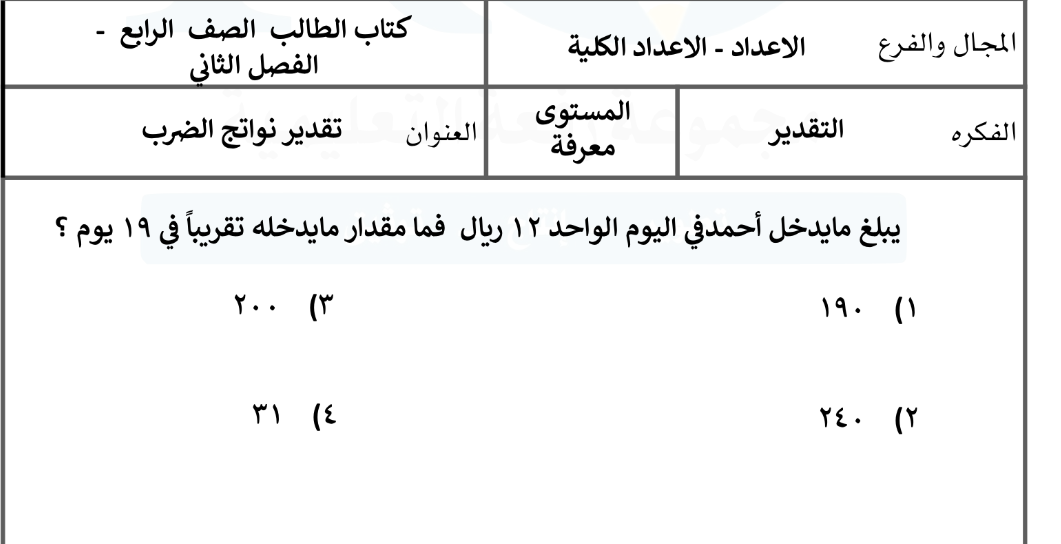 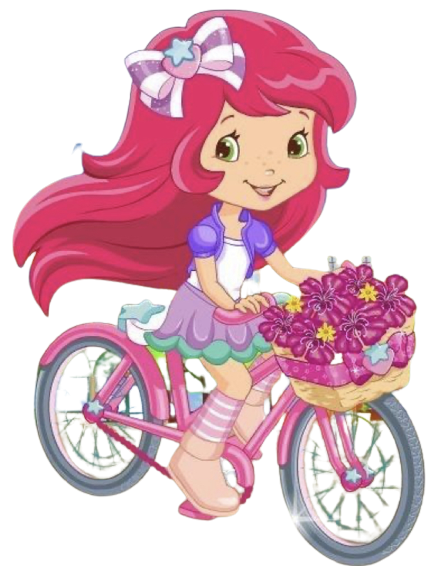 أ/ فاطمة جبران
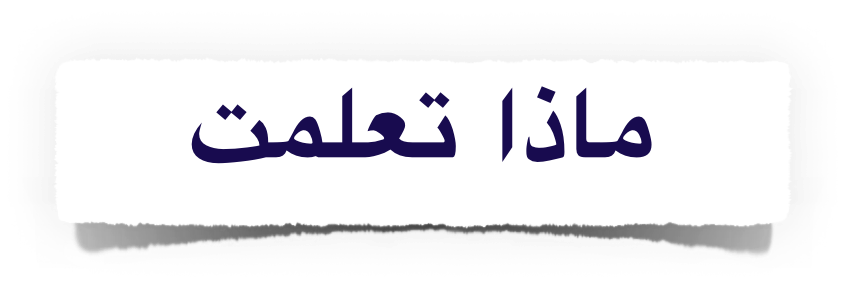 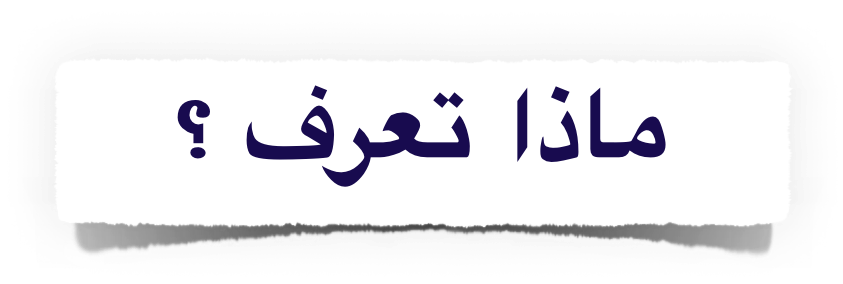 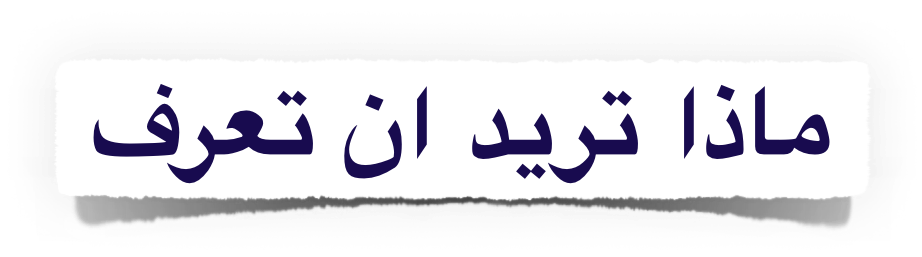 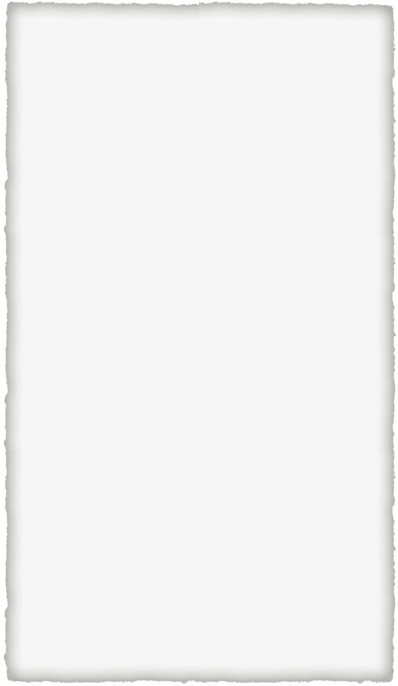 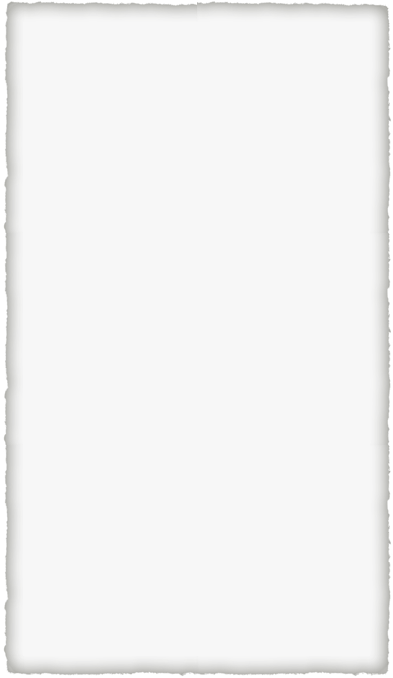 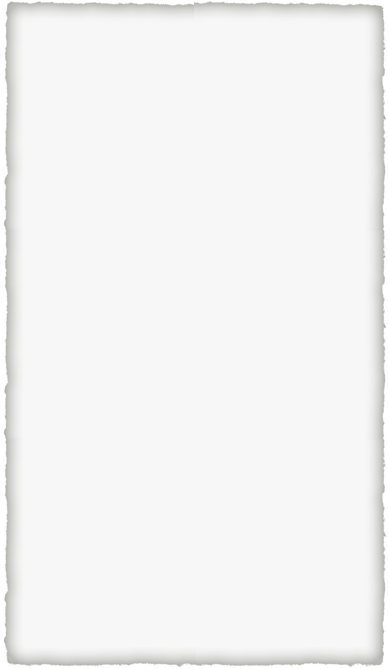 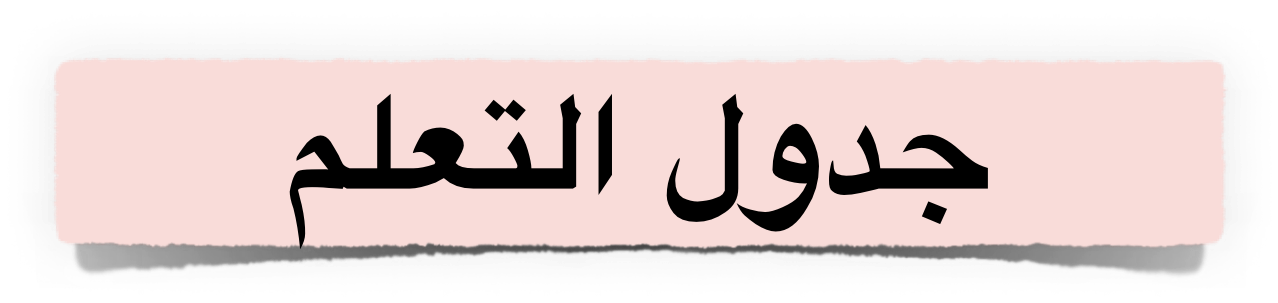 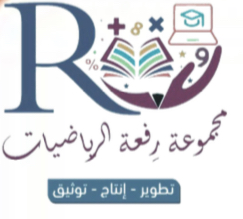 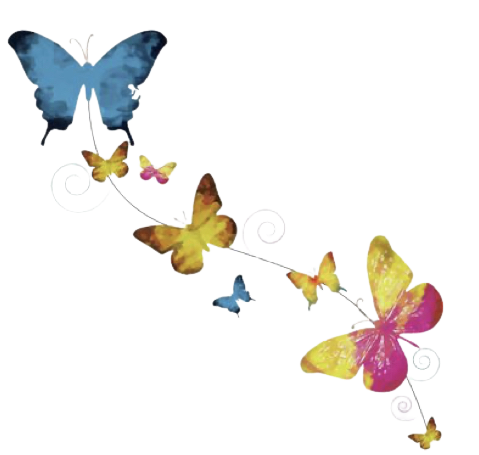 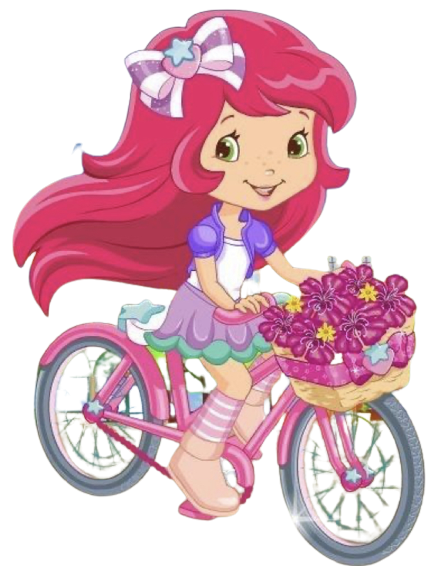 أ/ فاطمة جبران
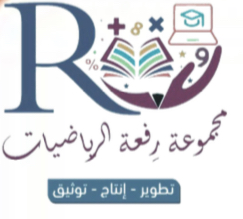 الفصل ٧ -استكشاف  تمثيل القسمة بنموذج
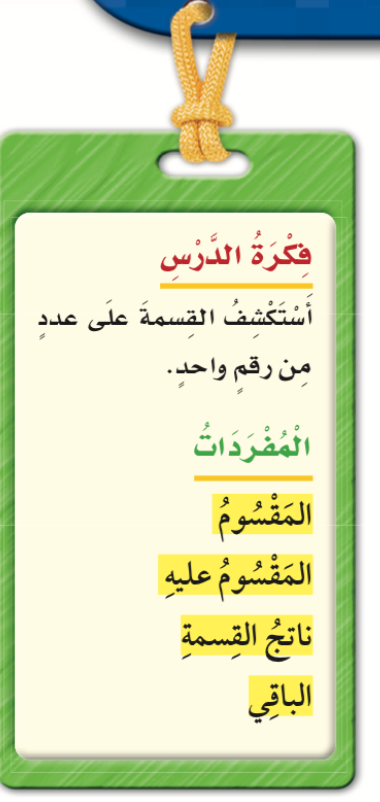 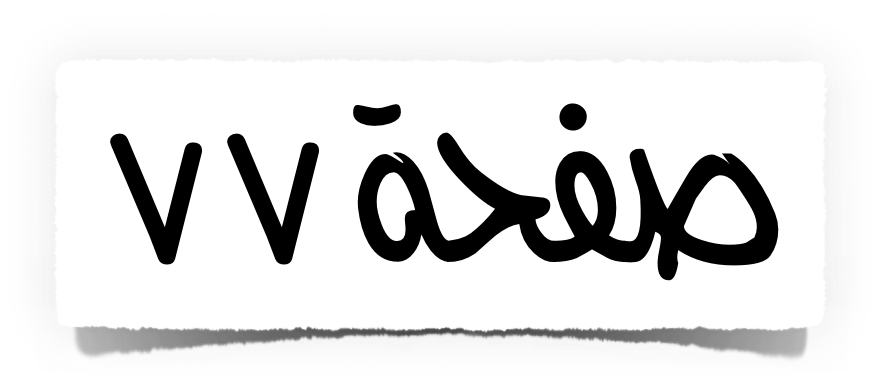 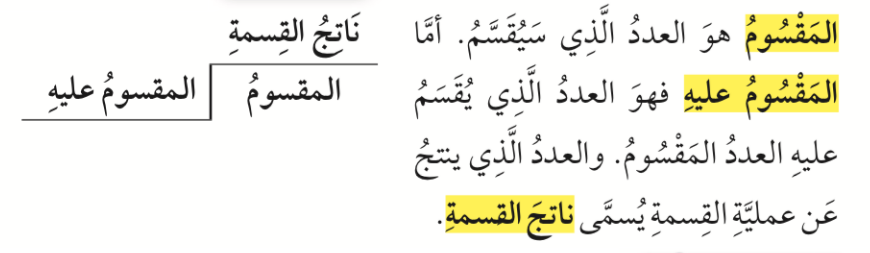 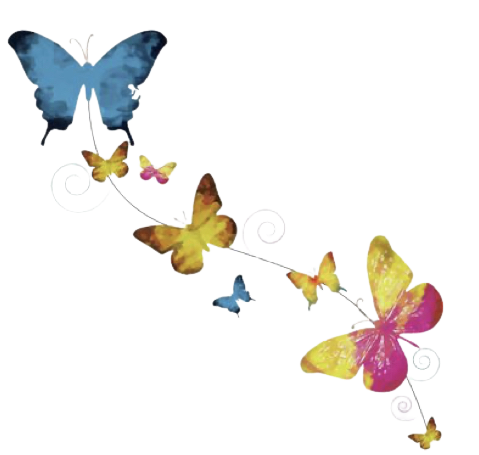 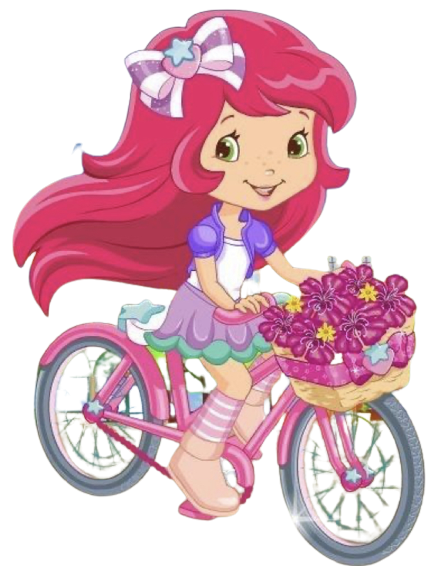 أ/ فاطمة جبران
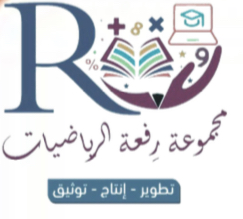 الفصل ٧ -استكشاف  تمثيل القسمة بنموذج
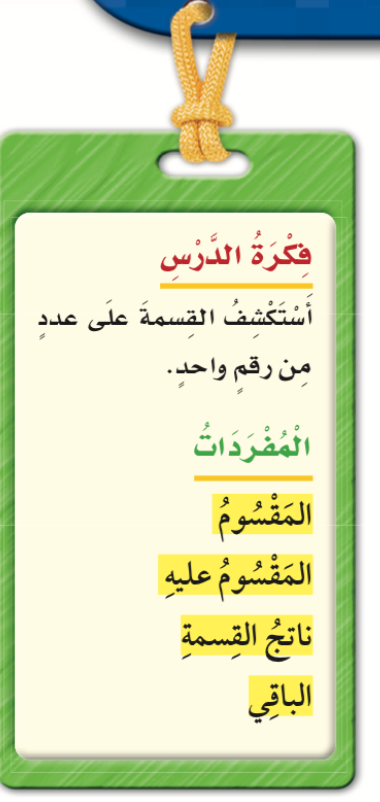 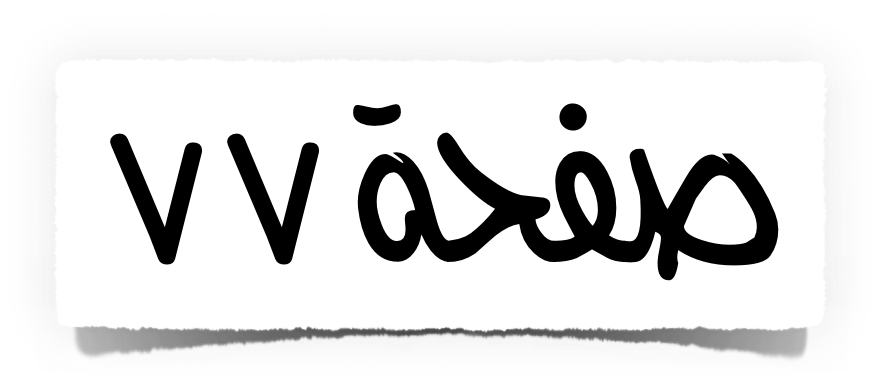 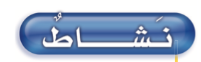 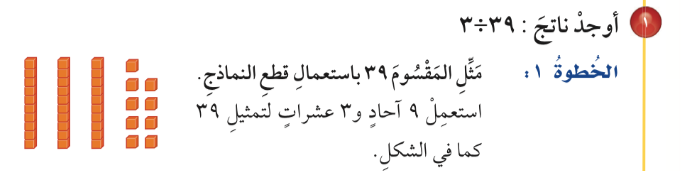 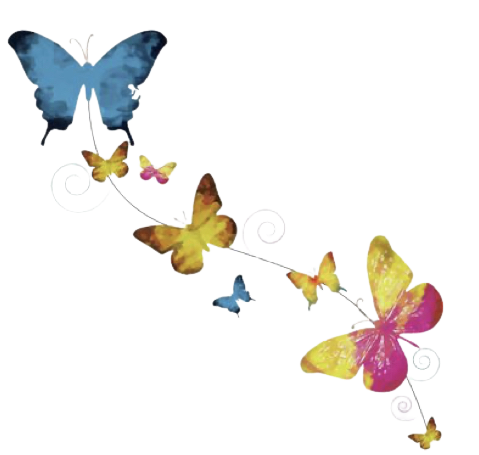 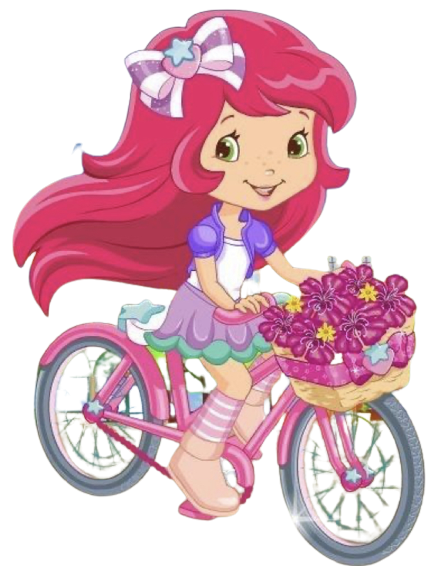 أ/ فاطمة جبران
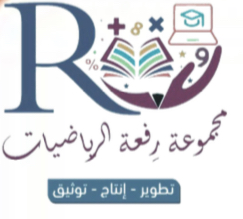 الفصل ٧ -استكشاف  تمثيل القسمة بنموذج
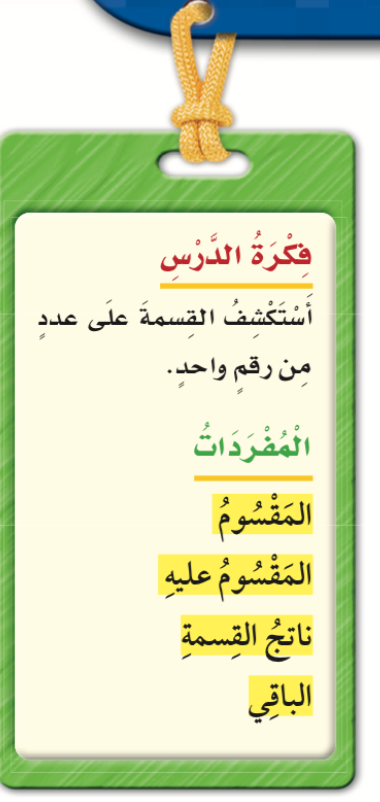 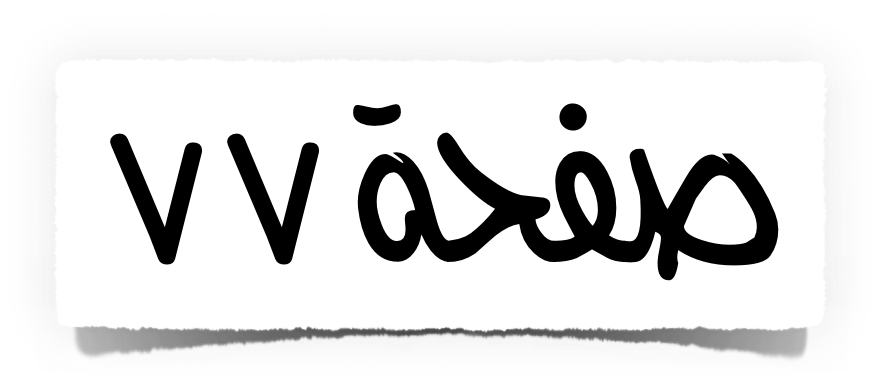 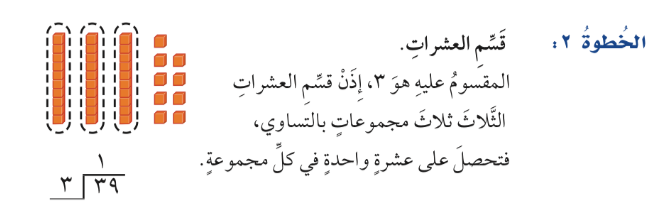 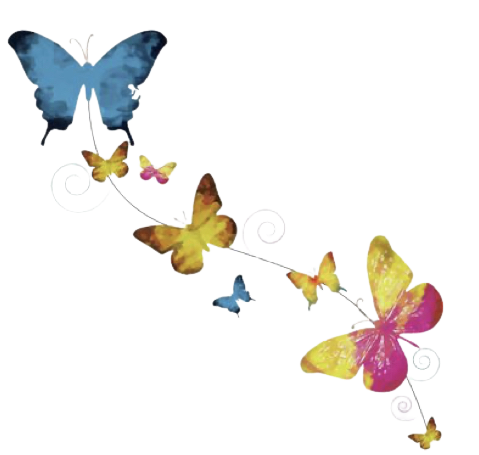 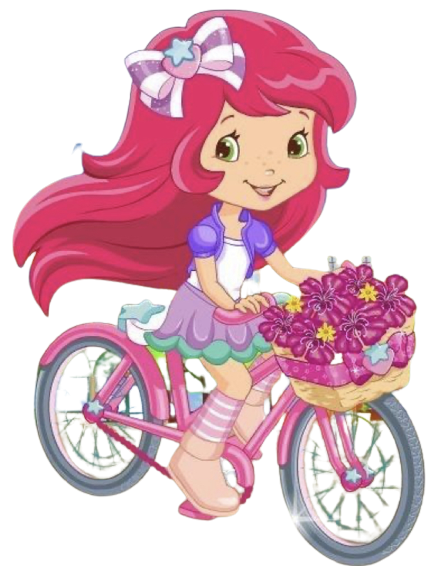 أ/ فاطمة جبران
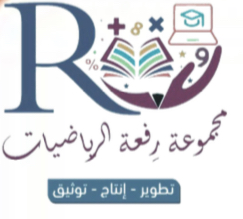 الفصل ٧ -استكشاف  تمثيل القسمة بنموذج
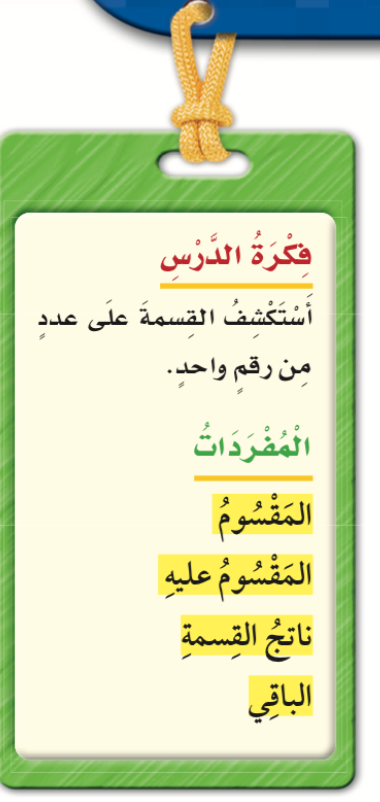 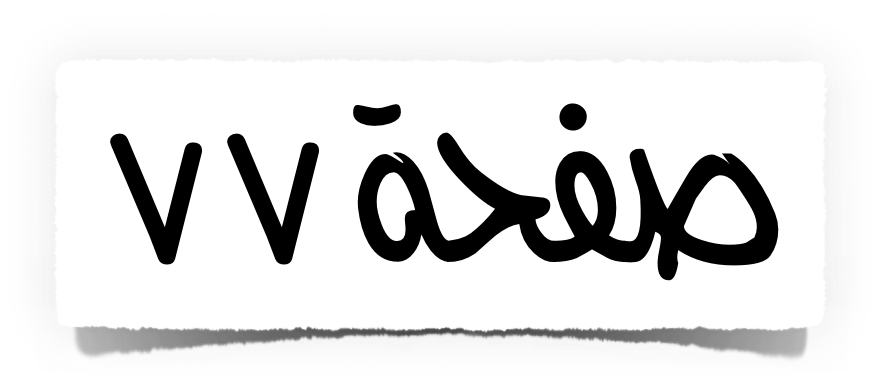 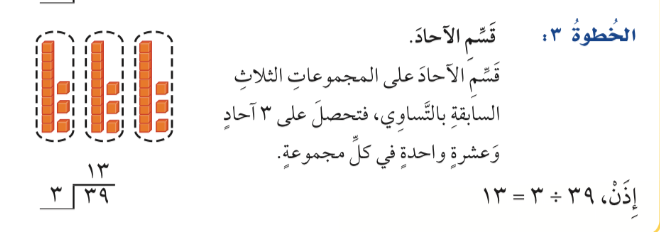 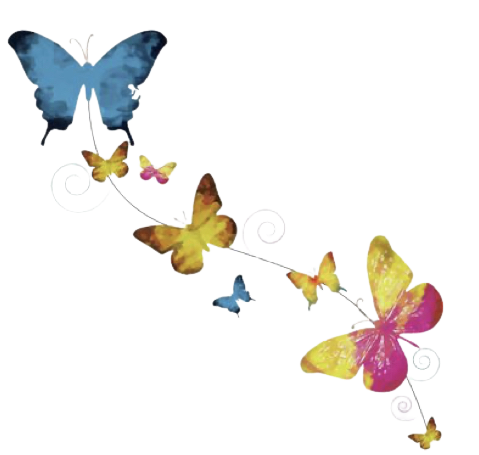 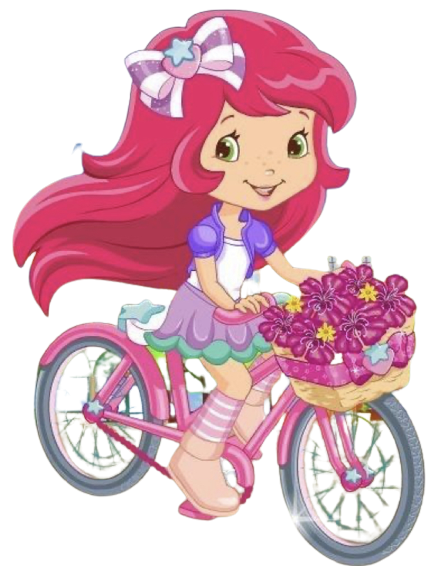 أ/ فاطمة جبران
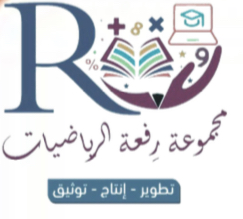 الفصل ٧ -استكشاف  تمثيل القسمة بنموذج
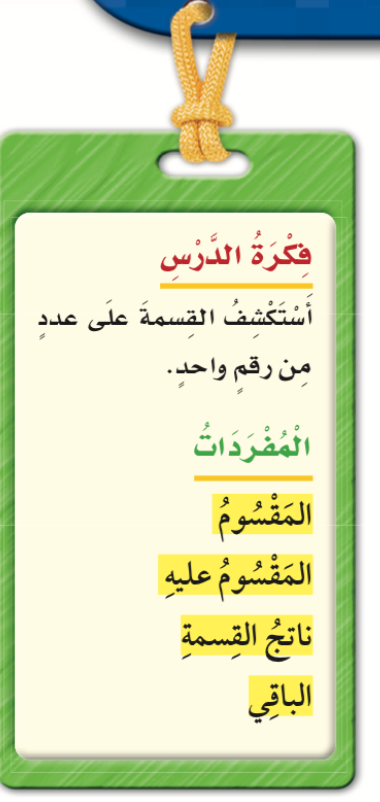 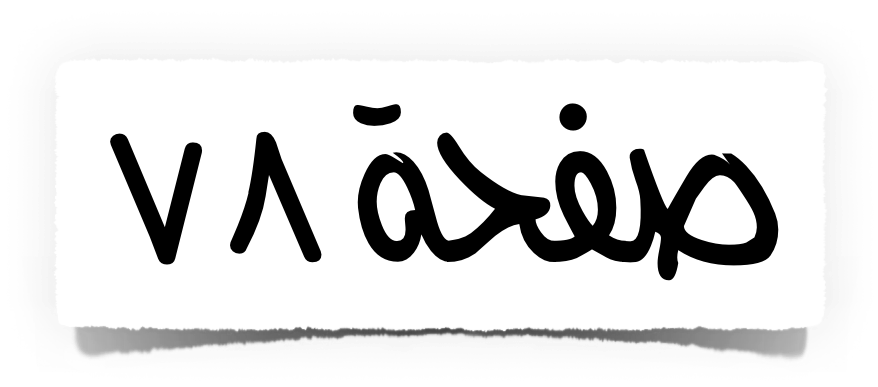 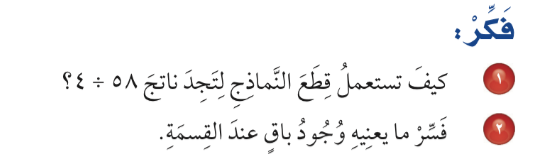 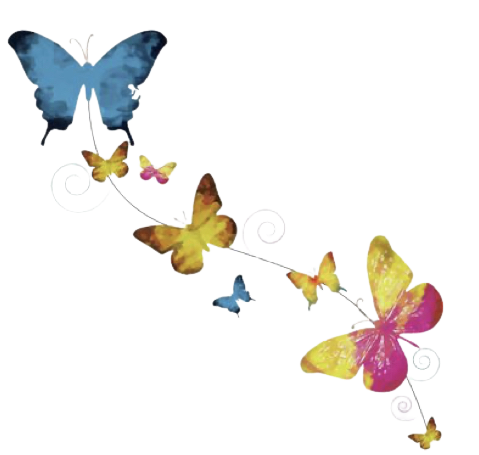 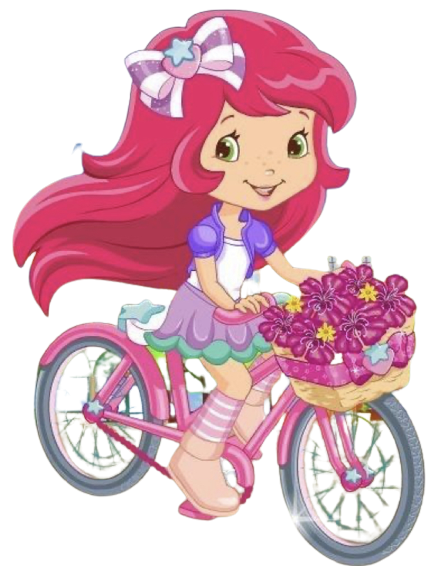 أ/ فاطمة جبران
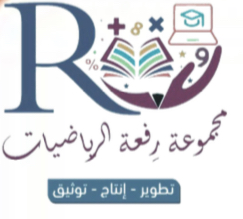 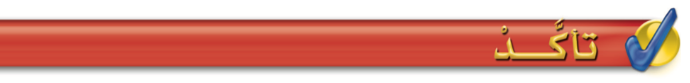 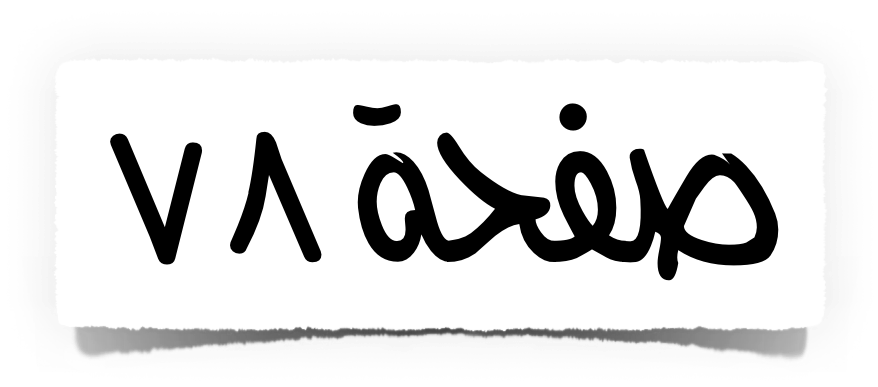 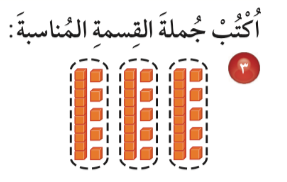 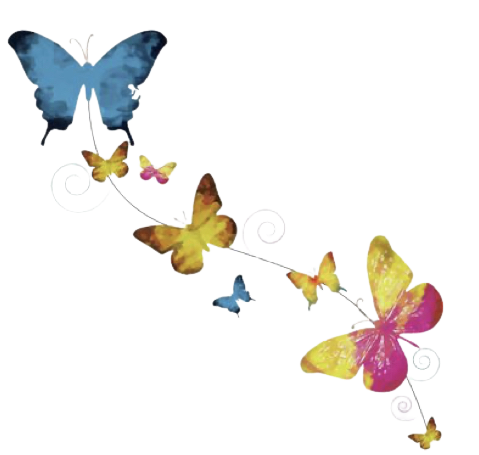 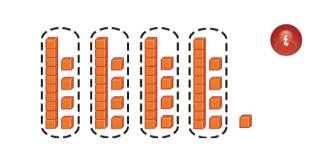 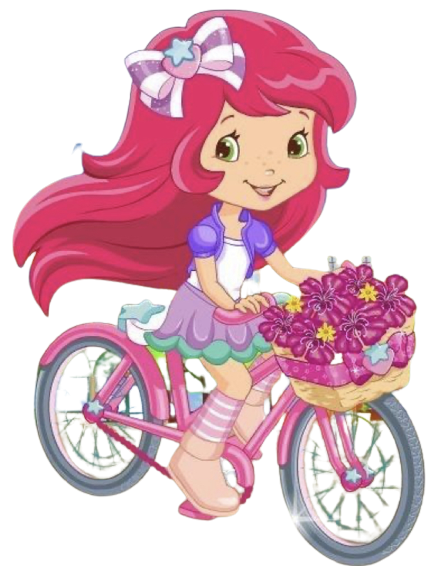 أ/ فاطمة جبران
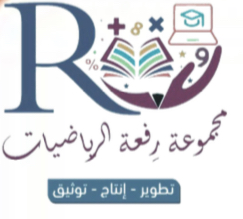 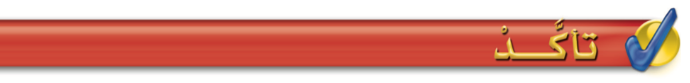 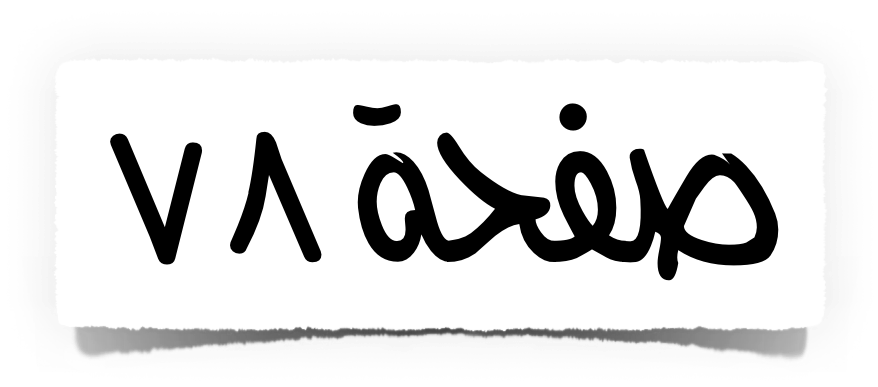 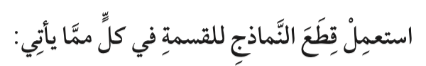 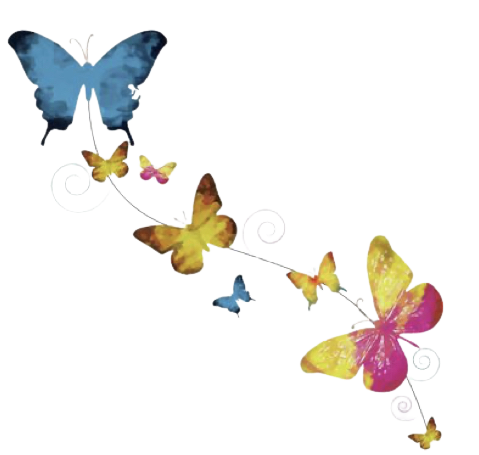 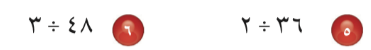 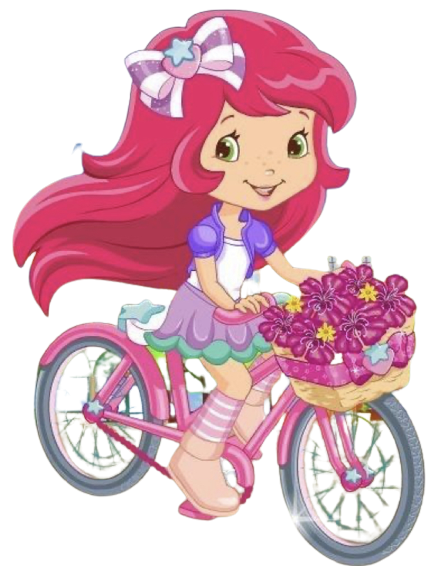 أ/ فاطمة جبران
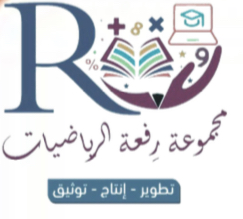 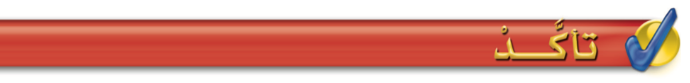 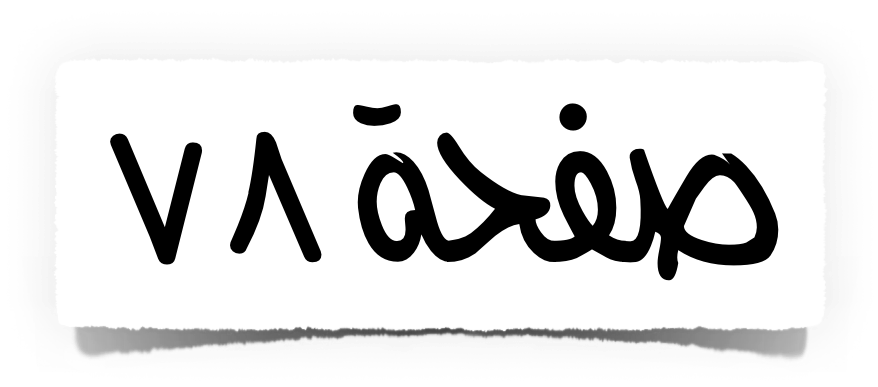 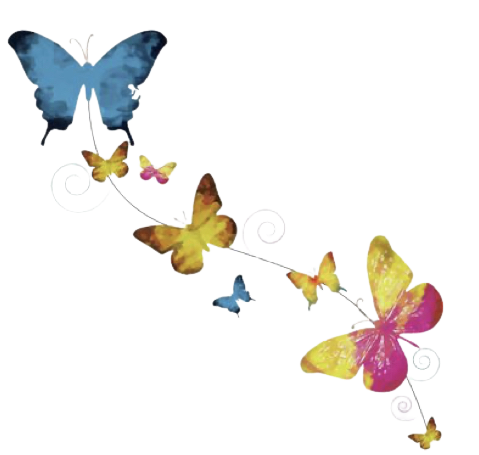 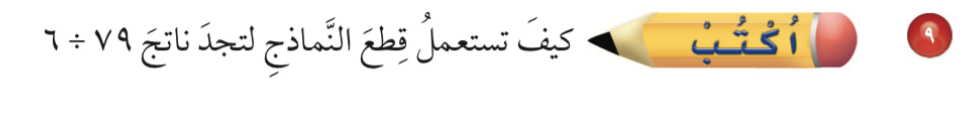 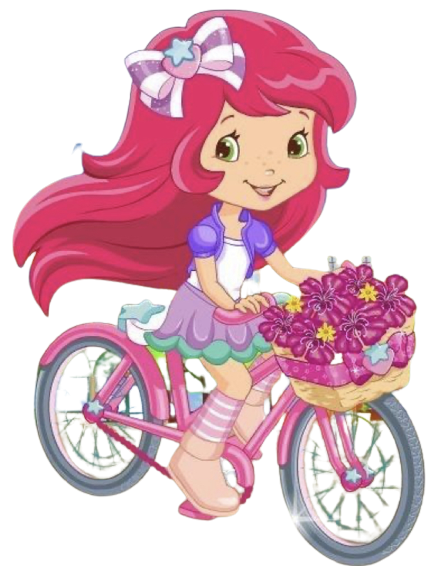 أ/ فاطمة جبران
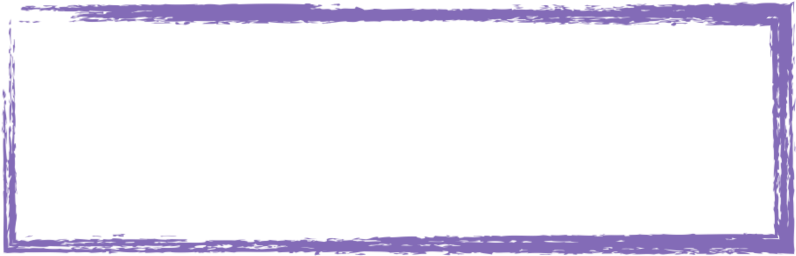 ماذاتعلمت ؟
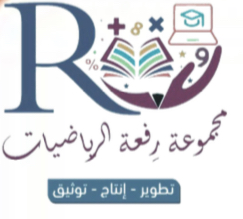 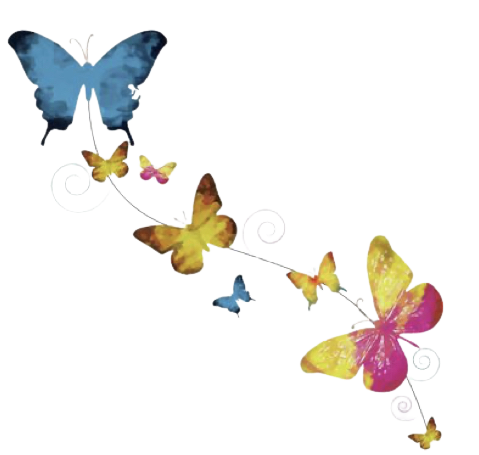 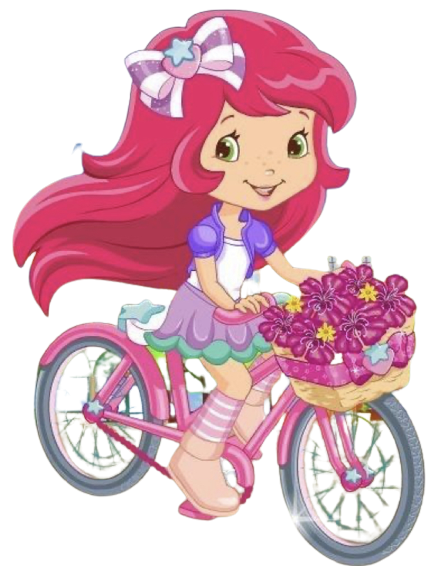 أ/ فاطمة جبران
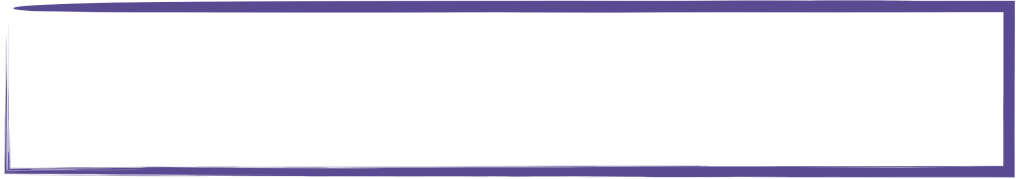 المتميزات في الدرس
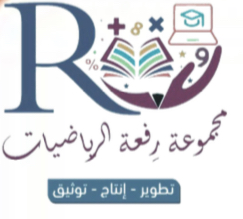 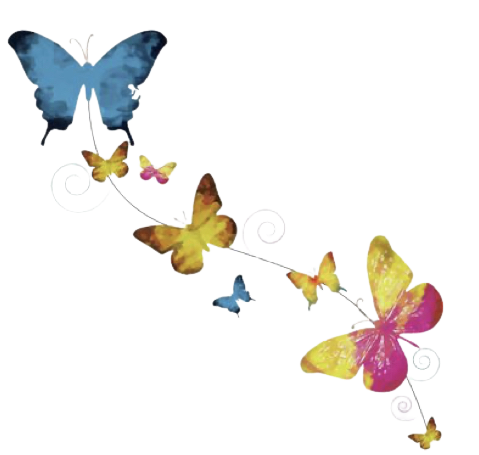 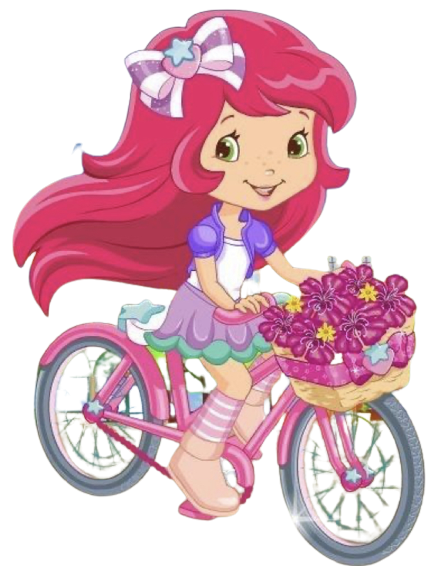 أ/ فاطمة جبران
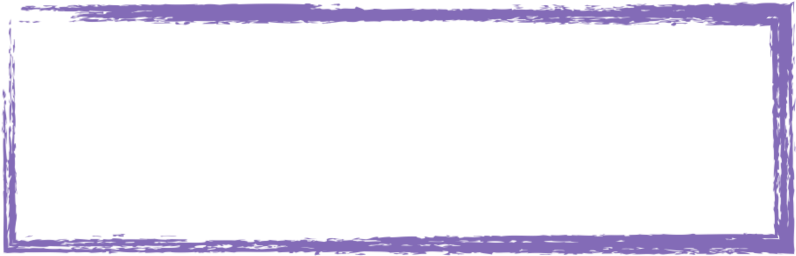 الواجب المنزلي
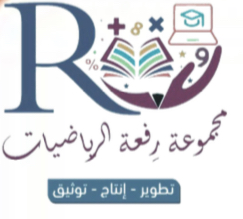 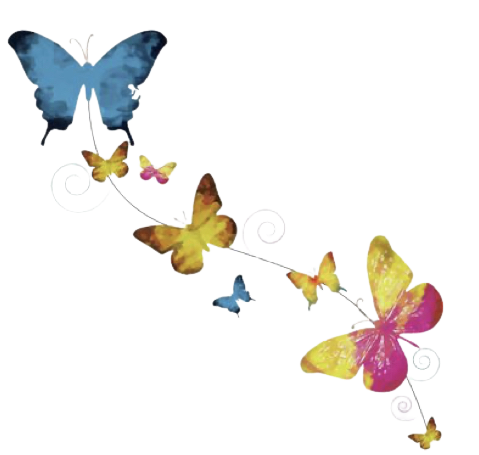 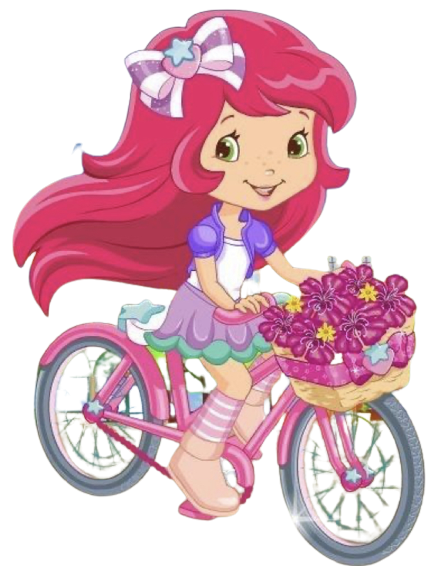 أ/ فاطمة جبران